Role of State Governments in India
Manisha Panwar
Uttarakhand, India
Uttarakhand
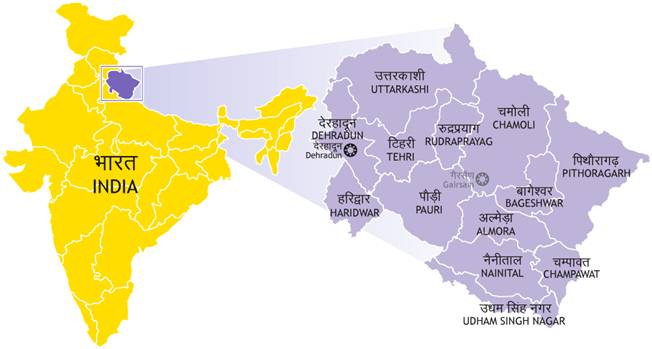 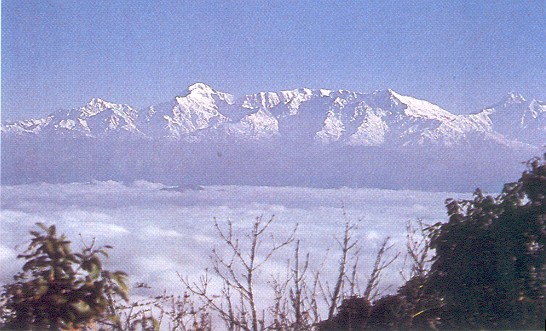 View from Binsar
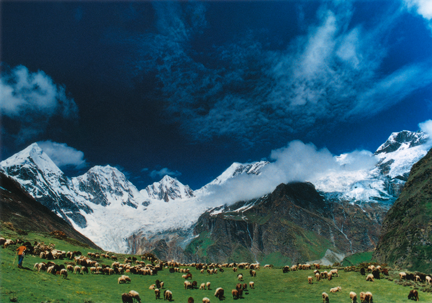 Panchachuli peak
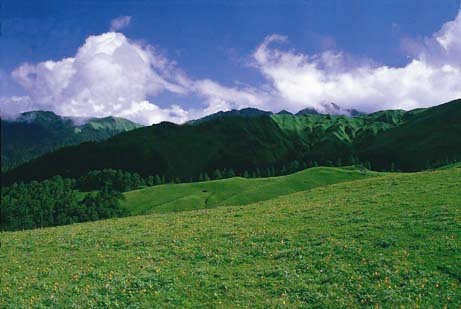 Bedini Bugyal
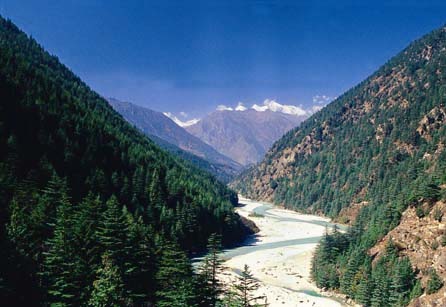 Harsil
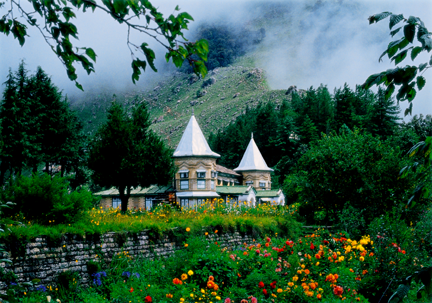 Narayan Ashram
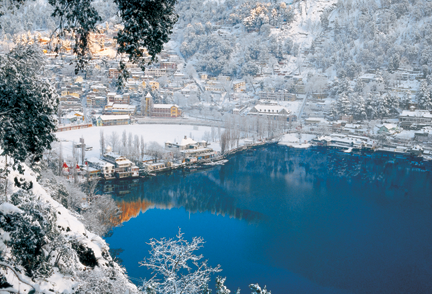 Nainital during winter
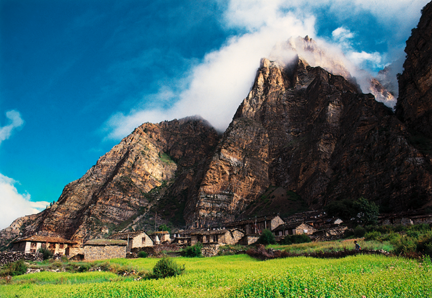 Nabi village
Valley of flowers
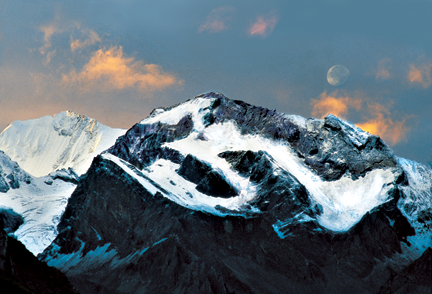 Om parwat
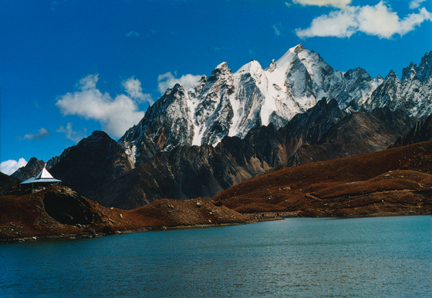 Pandav parwat
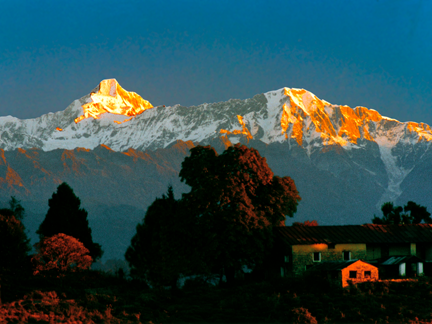 Nandakot parwat
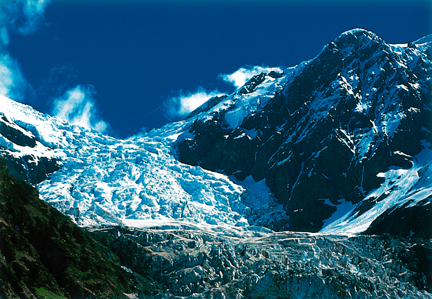 Pindar Glacier
About The State
Small Mountain state in Himalayas
1000 meters to 4000 meters above MSL
10 million people
70% land area under forest cover
Economy dependent of tourism
Limited financial resources
Ecologically sensitive
Development hampered by environment laws
Long standing demand for Green bonus
…Air pollution in the state
Tourist influx 20-25 million…
Local population 10 million
Adverse geography, traps pollution
High Vehicular emission 
Tourist Vehicles
Supply vehicles
Traffic far exceeds carrying capacity
All major towns pollution levels 2-3 times of permissible limits
Role of state Government
Emission standards set by federal government
Fuel standard set by federal government

State Govt should have authority to lay down standards
(we want stricter standards)
My state not even in the 2015, Euro 4  cities list
Enforcement issues
Enforcement done by States
Weak enforcement
Lack of resources
Lack of sensitivity
Failed initiative 
Battery operated public transport
Lack of funding / support from government
State’s public transport
Inefficient state public transport
State Bus transport corporation
Losses
Survives on subsidy
No funds for modernization
No planning for MRTS for smaller states
Tier 2 and tier 3 towns/ cities
Governance issues
Urban planning and Governance
Local self government is a state subject
Municipal bodies
Lack of capacity
Starved of funds
Need structural and governance reforms
Tax collection
Urban planning
Waste disposal
Civic facilities
Urban transport
JNN Urban Renewal Mission
Public health perspective
Public health
State subject
Air pollution, Environmental Health, not a priority
Still struggling with infectious diseases, mal nutrition
Forthcoming National Urban Health Mission
Should also focus on environmental health
Pollution Control Machinery
State pollution control board
Not independent of the government
Needs autonomy
Needs empowerment
Focused on industrial pollution, passive surveys
Transport emissions/ pollution not a priority
Need re-orientation
Thank you